Figures and Tables
Senior Thesis Seminar – First Semester Students
Where you will use graphics?
Presentation
Proposal
Poster
Thesis
Why do you need graphics?
Clarify thinking
It is useful to create diagrams and figures early in the process of developing your ideas.
Having a figure outline can be the first step towards writing your thesis

Communicate your study effectively
A picture is worth a thousand words (will reduce your text and make it easier for others to follow).
[Speaker Notes: A well chosen and well labeled figure can reduce text length, and improve proposal clarity.  
If you don’t understand the process, you can’t draw it. Second, good drawings are very valuable.  Other scientists will understand your paper better if you can make a drawing of your ideas.]
What can graphics show?
Present structure of your study/experiment
Logic flow of whole or parts of your argument
Illustrate key concepts

Explain particular methods
Scientific equipment that you are using and an explanation of how it works
Flow chart showing the steps in a process and the possible causes and consequences
[Speaker Notes: Proposals often contain figures from other articles.  These can be appropriate, but you should consider modifying them if the modifications will improve your point.]
Diagrams
Figure 3: Experimental design and sample
Illustrate the structure of the study
Diagrams
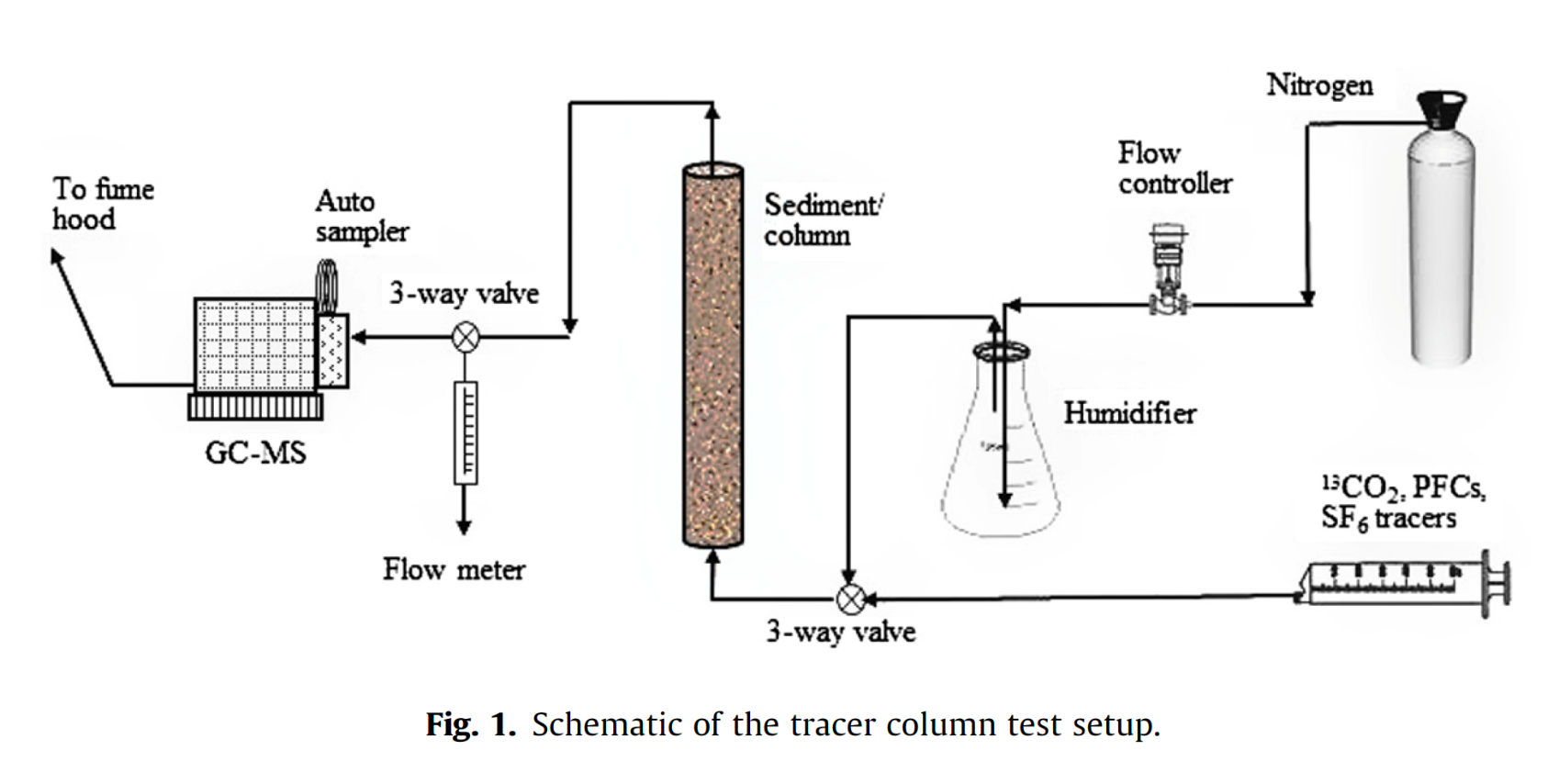 Illustrate methods
Diagrams
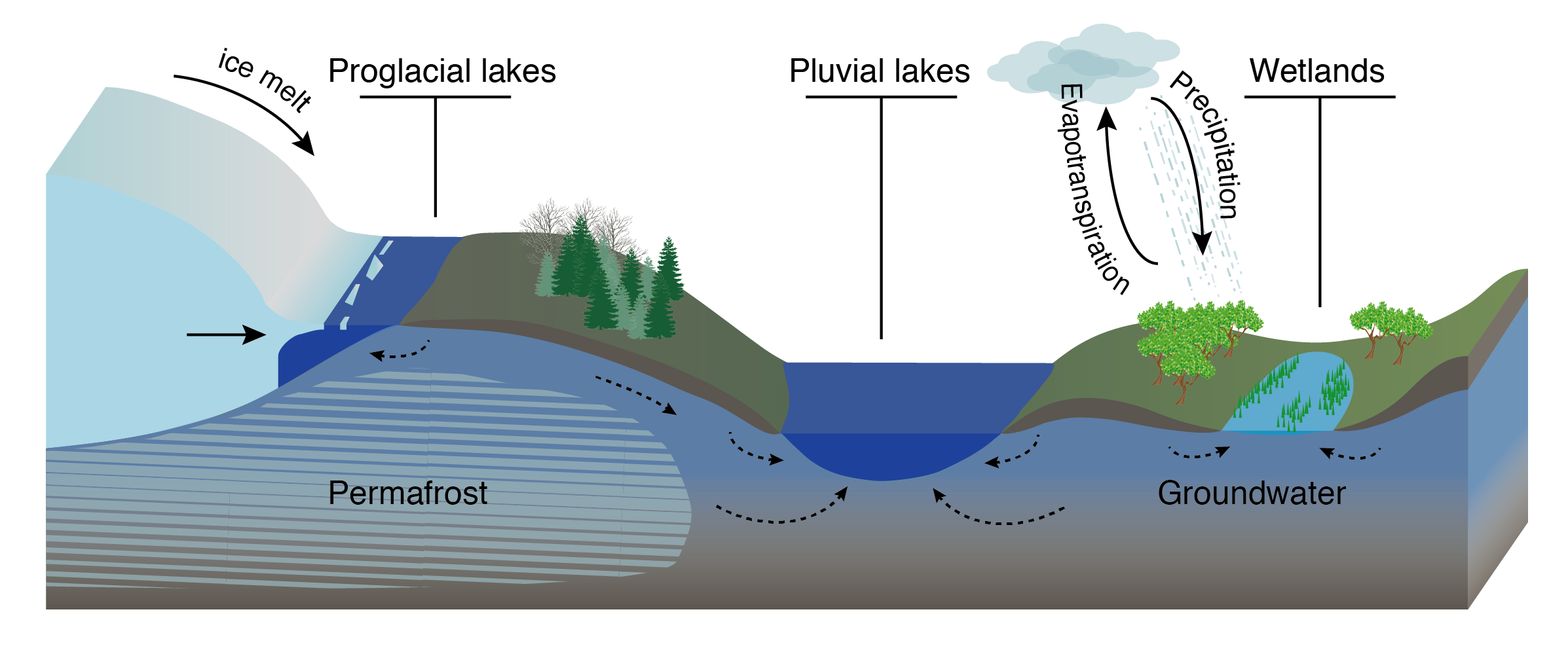 Illustrate concepts
What can graphics show?
Communicate results
Preliminary results
Anticipate results – show potential relationships
Results from related project – explain potential differences
[Speaker Notes: Proposals often contain figures from other articles.  These can be appropriate, but you should consider modifying them if the modifications will improve your point.]
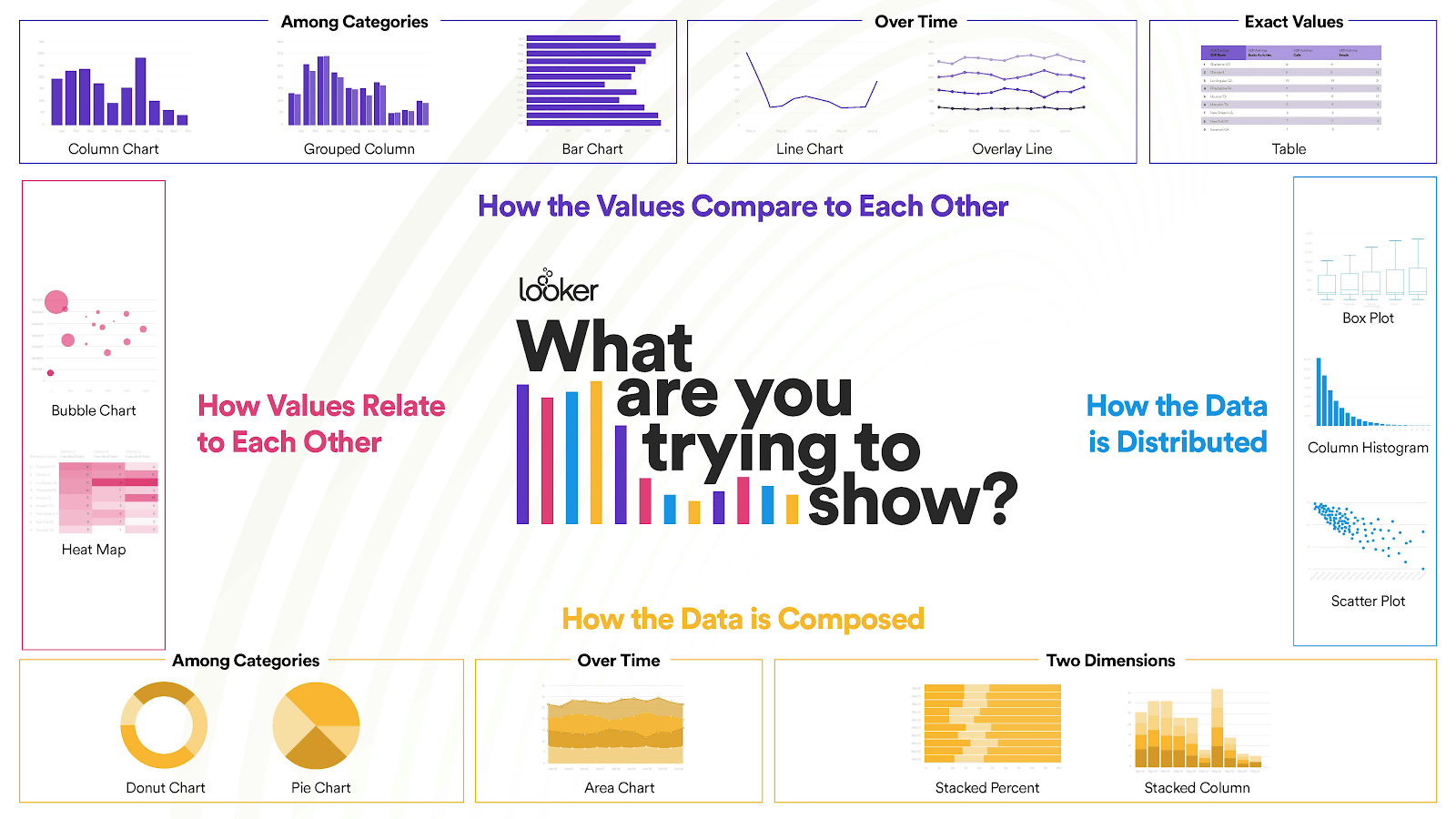 What can graphics show?
Communicate results
Preliminary results
Anticipate results – show potential relationships
Results from related project – explain potential differences

Summarize main results from related literature
Proposals often contain figures from other articles.  These can be appropriate, but consider modifying them if the modifications will improve your point.
[Speaker Notes: Proposals often contain figures from other articles.  These can be appropriate, but you should consider modifying them if the modifications will improve your point.]
How to “screen grab” a figure from a paper
High resolution figures are often accessible in the online version of the paper
https://advances.sciencemag.org/content/6/9/eaay2935?intcmp=trendmd-adv

You can open the relevant PDF page with a vector graphic software to modify your figure (e.g. Adobe Illustrator, Affinity Designer)
If you need to screenshot a figure, do it at maximum zoom 

When saving your ppt you can compress figures to make your file size smaller
Where and how to place figures and tables?
Incorporate figures and tables in the text following the first citation.
The number of species from 1990 to 2000 has increased (Fig. 1).
Mention and explain the figure or table in the text before it appears. 
Number figures in the order in which they are cited in the text.
Same with tables.
Each table and figure needs a caption
At the top for tables, at the bottom for figures
Can highlight the key findings but should not include full description
Explain lines, points, etc.
Include references, data sources
Figure 1: Comparison between the location of earthquakes obtained using a traditional approach versus the new relocation approach used here. Black line denotes the plate boundary.
How create graphics? Guiding questions
Does it convey key relationship in data or key element of study?
Is it self-explanatory and guide reader to “take-home message”?
Is it clear and simple?
No extraneous legends or lines.
No bells and whistles like 3D unless this serves an important purpose.
High resolution.
Are axes labeled and units indicated? 
Is all critical information there?
Show uncertainty with error bars
Indicate goodness of fit
Does figure distort data in any way?
Does it use space well?
Do the colors work?
Is the font big enough?
Figures need revisions – just like text.
[Speaker Notes: Font: different for presentation vs. thesis]
Choice of color
Use high contrasts that are still useful if printed in black and white
How do the colors look to someone who is color blind?
Color Blind
Normal
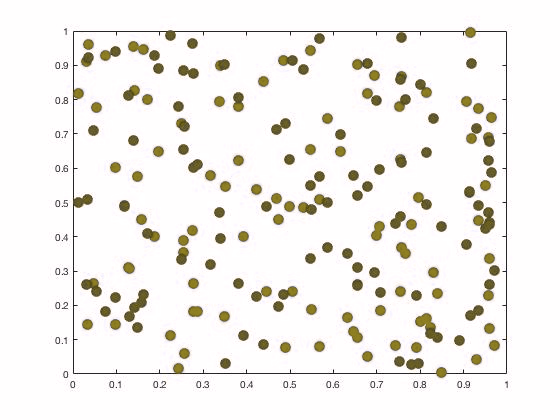 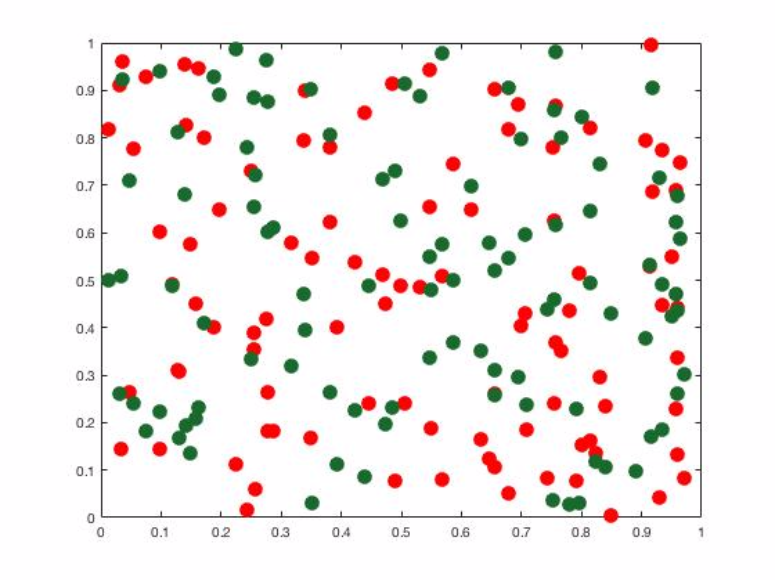 Tools to make good figures
Excel (don’t use the default!)
Computational environments: Matlab, python (Matplotlib), R, …
Cartoons, diagrams: Affinity Designer, Adobe Illustrator, PowerPoint, …
Maps: GMT, GeoMapApp, ArcGIS, QGIS… 

You can use drafting programs (Affinity Designer, Adobe Illustrator, …) to modify your figures
Additional resources
Senior Seminar website

How to …
	 Create Good Graphs and Captions


Almost Everything You Wanted to Know About Making Tables and Figures

Ten Simple Rules for Better Figures